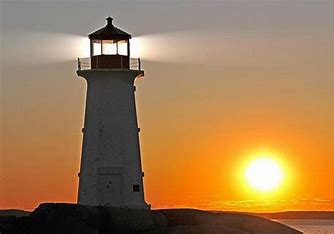 Vision
Is an organization’s guiding beacon
Describes what an organization desires to achieve in the long-run
Communicates the organization’s aspirations and motivates the public
Motivates the organization to make a difference
Outlines the common goal of everyone in the organization 
Is an aspirational statement that describes an organization’s goals for the future and the impact it aims to make on the world
Characteristics of a great vision statement
How to make a vision statement
Identify key stakeholders: who are the people you are writing for? It is not just your “customers”, it needs to be relatable to all partners.
Start with a list of keywords: use a bank of words to draw from to create a few concise sentences. Make a good keyword list that you can draw from as write. 
Answer foundational questions, such as what impacts do we want to have on the world? How do we want to make a difference? 
Decide what goes in your vision statement and what gets cut. 
Organize your ideas into sentences that flow logically and are ordered according to your priorities. Focus on all the key points you want to include and is relatable to all the key stakeholders. 
Step back and evaluate: Is it ambitious enough? Is it too ambitious? Does it make sense? 
Write the final vision statement. Edit the vision paragraph down to a vision statement. Eliminate what is unnecessary, look for synonyms, edit.
Visioning Exercise, 8:45-9:15 am
Breakout Instructions
Vision Instructions
Join breakout room when prompted, cameras on if possible
Breakouts are self facilitated. 
Choose volunteers: 1 person to share and work screen, 1 person to report out
Be prepared to report out on: (1) key words, key statements/phrases, or draft vision statement and (2) any observations
Return by 9:15 am for report outs
The volunteer should share this slide deck and make word selections (slide #6)
Slides 1-4 can be used to refer back to as needed
Slide #5 is the complete set of words that can be used for this exercise. This slide should not be edited, but referred to as necessary 
Slide #6 can be edited, where you can move, delete, add, and repeat words
Select the words you want to use as part of the vision
Make key phrases 
You may repeat any words provided
You may use the blanks for missing words you need
With remaining time, prepare an initial draft vision statement
Use slide #6 to report out in plenary
[Speaker Notes: In just a moment, symposium participants will be randomly assigned into a Small Group Topic breakout room (People, Climate, Shallow Water, Healthy Watersheds, Clean Water). This allows for the diversity of perspectives to clarify recommendations and make connections across all groups. Your input will be shared with the Small Groups and the Steering Committee via the report outs (1-2 key takeaways) starting at 4:15pm, in addition to the work you do in the template (HOW ARE WE PROVIDING THEM THE TEMPLATE?)
At the same time, small group deliberations will be happening separately. Small Groups will also provide a report out of 1-2 key takeaways. 
Run through notes on this slide]
DO NOT EDIT THIS SLIDE
abundant
a
all
growth
resilient
restored
adaptable
healthy
quality
governance
access
resiliency
heritage
recreation
and
across
adapt
holistic
human
resources
accountability
health
recover
advances
residents
impact
an
issues
improve
attainment
recovery
approach
Bay
inclusion
aquatic
region
restoration
indigenous
climate
clean
available
local
rivers
best
[blank]
information
scientific
system
justice
citizens
changing
science
conserved
lands
change
landscape
stewards
life
cleaner
sustainable
conservation
moving
connections
strategies
living
shallow
Chesapeake
communities
streams
data
nature
stakeholders
management
conditions
cultural
tools
diverse
toward
jurisdiction
of
down
the
planning
diversity
terrestrial
equity
engaged
justice
treasure
education
to
population
value
participation
empower
environment
evolving
vibrant
protection
economically
waterways
priorities
emerging
efforts
with
pollutants
enhance
ecosystem
people
protects
water
work
environmentally
public
focus
watershed
progress
funding
forward
abundant
a
all
growth
resilient
restored
adaptable
healthy
quality
governance
access
resiliency
heritage
recreation
and
across
adapt
holistic
human
resources
accountability
health
recover
advances
residents
impact
an
issues
improve
attainment
recovery
approach
Bay
inclusion
aquatic
region
restoration
indigenous
climate
clean
available
local
rivers
best
[blank]
information
scientific
system
justice
citizens
changing
science
conserved
lands
change
landscape
stewards
life
cleaner
sustainable
conservation
moving
connections
strategies
living
shallow
Chesapeake
communities
streams
data
nature
stakeholders
management
conditions
cultural
tools
diverse
toward
jurisdiction
of
down
the
planning
diversity
terrestrial
equity
engaged
justice
treasure
education
to
population
value
participation
empower
environment
evolving
vibrant
protection
economically
waterways
priorities
emerging
efforts
with
pollutants
enhance
ecosystem
people
protects
water
work
environmentally
public
focus
watershed
progress
funding
forward